Material Handling Cost
Main costs involved in designing & operating a material handling system are:
Equipment Cost; this comprises the purchasing of equipment, & auxillary components & installation
Operating Cost; which include maintenance, fuel, & labor cost, consisting of both wages & injury compensation
Unit Purchase Cost; which is associated with purchasing the pallets & containers
 Cost due to packaging & damaged material
12/04/2013
lec # 23 & 24
1
CONSIDERATIONS IN MATERIAL HANDLING SYSTEM DESIGN
1. Material Characteristics
12/04/2013
lec # 23 & 24
2
CONSIDERATIONS …CONT.
2. Flow rate
Quantity of 
material 
moved
Conveyors
Conveyors
AGV train
High
Manual handling
Hand trucks
Powered trucks
Unit load AGV
Low
Short
Long
Move Distance
12/04/2013
lec # 23 & 24
3
CONSIDERATIONS …CONT.
3. Plant Layout
12/04/2013
lec # 23 & 24
4
PRODUCTIVITY RATIOS
Productivity Ratios are used as indicators of the Performance of a system
These ratios are monitored periodically to be sure that their values are within acceptable tolerances
Though some ratios given later, do not specifically address productivity associated with material handling, all the ratios stated here for completeness
12/04/2013
lec # 23 & 24
5
PRODUCTIVITY RATIOS (Cont..)
Material-Handling-Labor (MHL) Ratio
	= Personnel assigned to Material Handling/
		Total Operating Personnel
-	The ratio should be less than 1, & a Reasonable value would be less than 0.30 in a plant, while in a warehouse a higher value should be expected
12/04/2013
lec # 23 & 24
6
PRODUCTIVITY RATIOS (Cont..)
Handling Equipment Utilization (HEU) Ratio
	= items (or load weight) moved per hour/	theoretical capacity
-	Ideally,  the ratio should be close to 1.0; however, equipment breakdown, poor scheduling, poor housekeeping & building geography can reduce the load movement
12/04/2013
lec # 23 & 24
7
PRODUCTIVITY RATIOS (Cont..)
3.	Storage Space Utilization (SSU) Ratio
	= Storage Space Occupied/
	    total available storage space
-	A value close to 1 indicates assignment of appropriate space for the storage activities
12/04/2013
lec # 23 & 24
8
PRODUCTIVITY RATIOS (Cont..)
Aisle Space Percentage (ASP)
	= Space occupied by Aisles/
	    Total Space
ASP should have a value b/w 0.10 & 0.15
12/04/2013
lec # 23 & 24
9
PRODUCTIVITY RATIOS (Cont..)
Movement/Operation (MO) Ratio
	= number of moves/
		number of productive operations
The ratio indicates the amount of material handling performed.
The moves involved may consist of material moved from receiving, from storage to an operation & back to storage, & so on.
A high value indicate room for improvement
12/04/2013
lec # 23 & 24
10
PRODUCTIVITY RATIOS (Cont..)
Manufacturing Cycle Efficiency (MCE)
	= Time in actual production operations (machine time)/
	    time in production department
For increasing machine utilization, the delay should be eliminated or at least minimized
The performance index should be observed over a time period for consistency
12/04/2013
lec # 23 & 24
11
PRODUCTIVITY RATIOS (Cont..)
Damaged Load (DL) Ratio
	= Number of damaged loads /
	   Total number of Loads
The ratio measures the quality performance of MH Personnel
Damaged to the loads during receiving, in-process movement, & shipping should be minimized
12/04/2013
lec # 23 & 24
12
PRODUCTIVITY RATIOS (Cont..)
Energy Ratio
	= Total BTU consumption in the warehouse/
	    Warehouse space
The energy ratio measures the efficiency of heating & cooling operations
Some of the ways in which ratio can be improved are reducing heating & cooling of a portion of the warehouse in which there are no workers, turning lights off when not needed, & using lights on moving vehicles rather than permanent lighting
12/04/2013
lec # 23 & 24
13
EQUIPMENT USED FOR MH
Equipment Types:
The equipment can be characterized by the area it is intended to serve:
Between fixed points over a fixed path
Belt conveyor
Roller conveyor
Chute conveyor
Slat conveyor
Screw Conveyor
Chain conveyor
Overhead monorail conveyor
Trolley conveyor
Wheel conveyor
Tow conveyor
Bucket conveyor
Cart-on-track conveyor
Pneumatic tube conveyor
12/04/2013
lec # 23 & 24
14
EQUIPMENT USED FOR MH (Cont..)
1. Between Fixed Points & Over fixed path
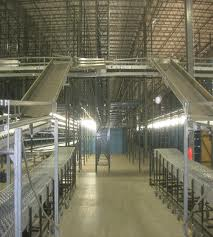 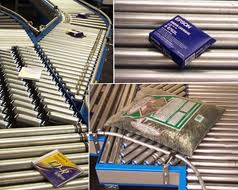 Belt conveyor
Roller Conveyor
Chute conveyor
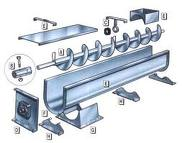 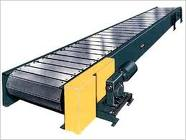 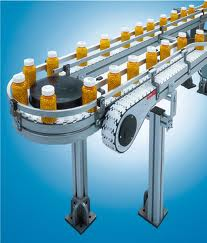 Screw Conveyor
Slat Conveyor
Chain conveyor
12/04/2013
lec # 23 & 24
15
EQUIPMENT USED FOR MH (Cont..)
1. Between Fixed Points & Over fixed path
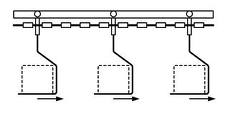 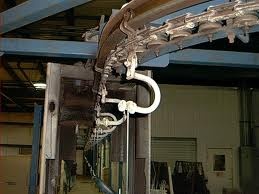 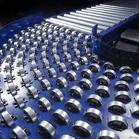 Overhead monorail conveyor
Trolley Conveyor
Wheel Conveyor
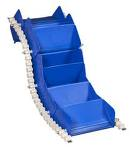 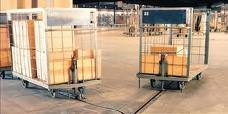 Bucket 
conveyor
Tow conveyor
12/04/2013
lec # 23 & 24
16
EQUIPMENT USED FOR MH (Cont..)
Between Fixed Points & Over fixed path
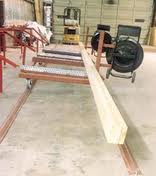 Cart-on-Track Conveyor
12/04/2013
lec # 23 & 24
17
EQUIPMENT USED FOR MH (Cont..)
Equipment Types:
2. Over Limited Areas
Hoists 
Overhead cranes
Hydraulic scissors lift
12/04/2013
lec # 23 & 24
18
EQUIPMENT USED FOR MH (Cont..)
Equipment Types:
2. Over Limited Areas
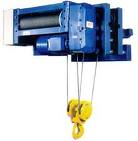 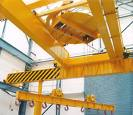 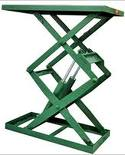 Overhead crane
Hoist
Hydraulic scissor lift
12/04/2013
lec # 23 & 24
19
EQUIPMENT USED FOR MH (Cont..)
Equipment Types:
3. Over Large Areas
Hand cart/Truck
Tier plate form truck
Hand lift truck/pallet jack
Power driven hand truck
Power driven plat form truck
Fork lift truck
Narrow aisle truck
Tractor-trailer train
Material lift
Drum truck
Drum lifter
Dolley
4. AGVS
12/04/2013
lec # 23 & 24
20
EQUIPMENT USED FOR MH (Cont..)
Equipment Types:
3. Over Large Areas
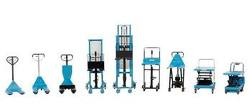 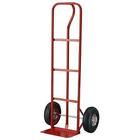 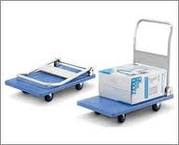 Hand truck
Tier platform truck
Hand lift truck
12/04/2013
lec # 23 & 24
21
EQUIPMENT USED FOR MH (Cont..)
Equipment Types:
3. Over Large Areas
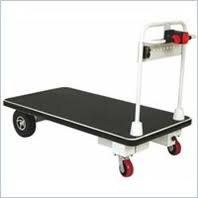 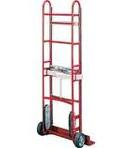 Power driven hand truck
Power driven platform truck
12/04/2013
lec # 23 & 24
22
EQUIPMENT USED FOR MH (Cont..)
Equipment Types:
3. Over Large Areas
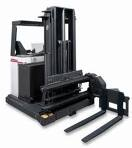 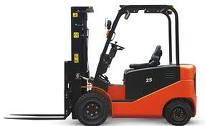 Fork lift tuck
Narrow aisle truck
12/04/2013
lec # 23 & 24
23
EQUIPMENT USED FOR MH (Cont..)
Equipment Types:
3. Over Large Areas
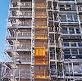 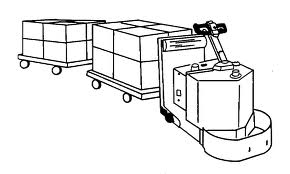 Tractor Trailer Train
Material lift
12/04/2013
lec # 23 & 24
24
EQUIPMENT USED FOR MH (Cont..)
Equipment Types:
3. Over Large Areas
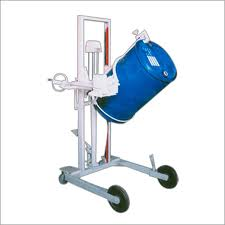 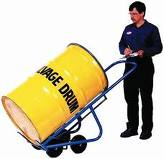 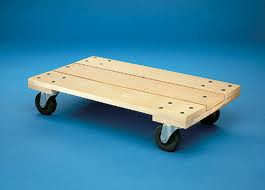 Dolly
Drum Truck
Drum Lifter
12/04/2013
lec # 23 & 24
25